الدرس السادس
عرض صور   لمهارة تواصل عند طالب   و طلب ذكر مهارة التواصل المناسبة له
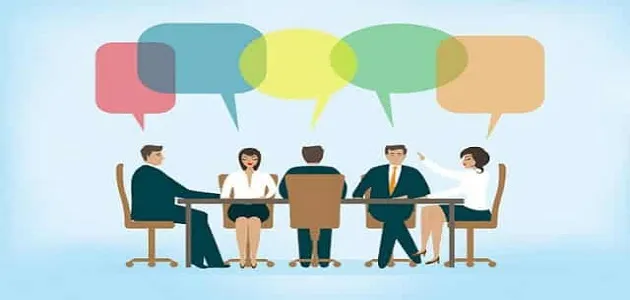